Наш любимый огород
Группа №8
«Веснушки»
Воспитатель:
Маврина И.Н.
2018 г.
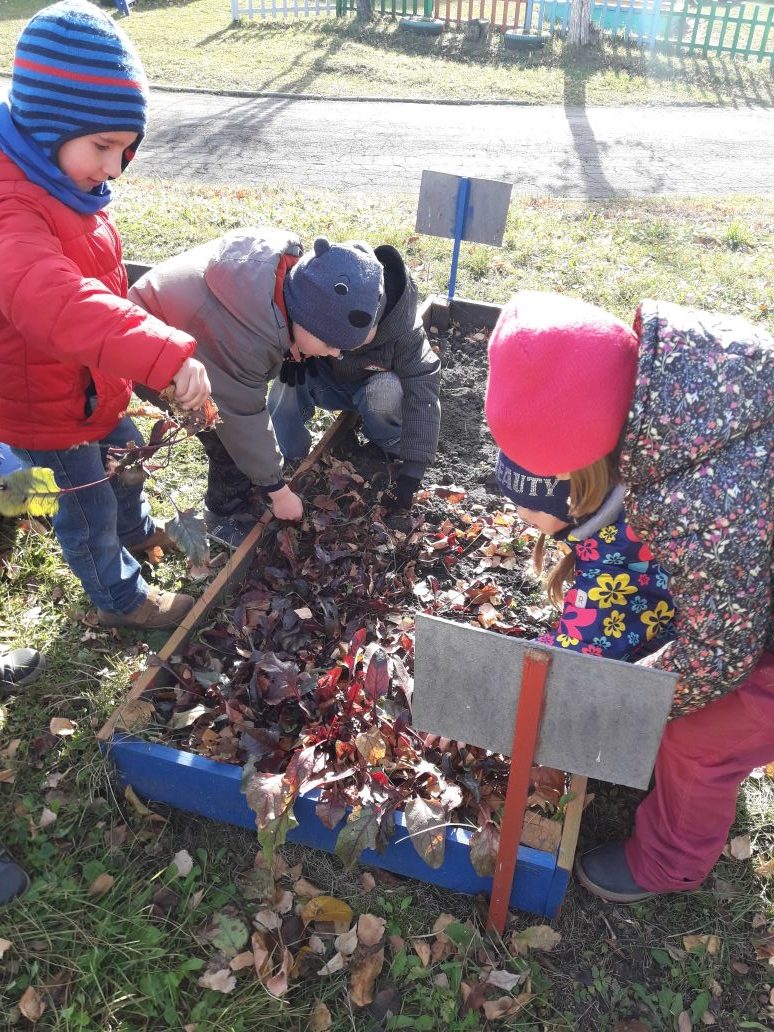 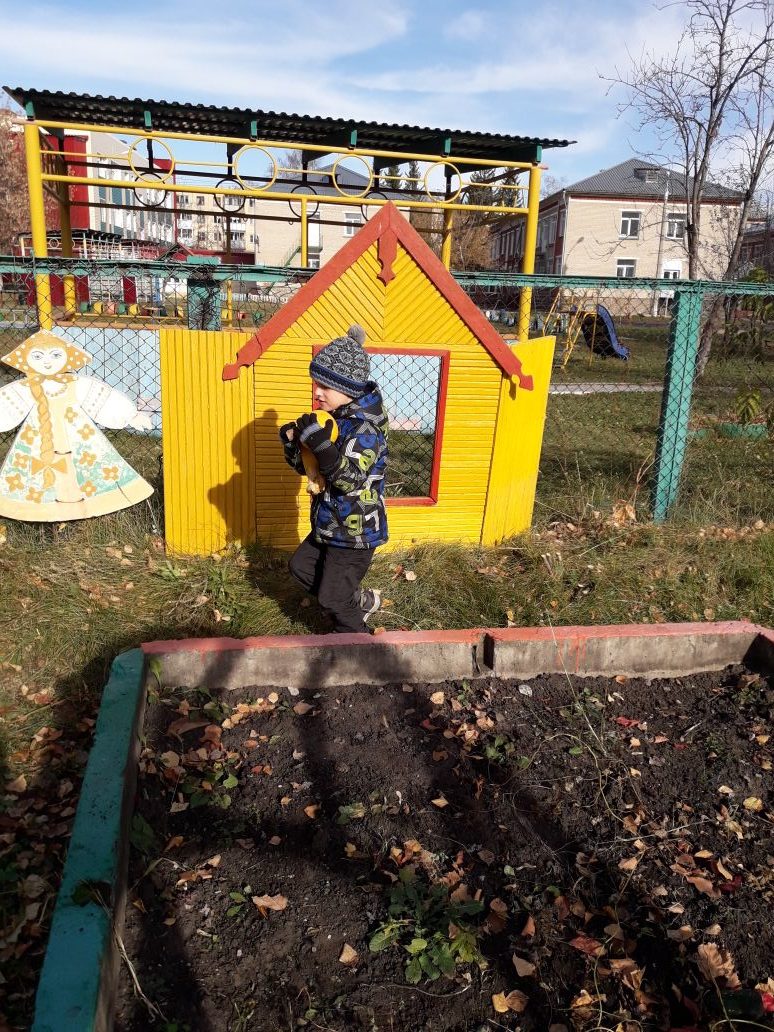 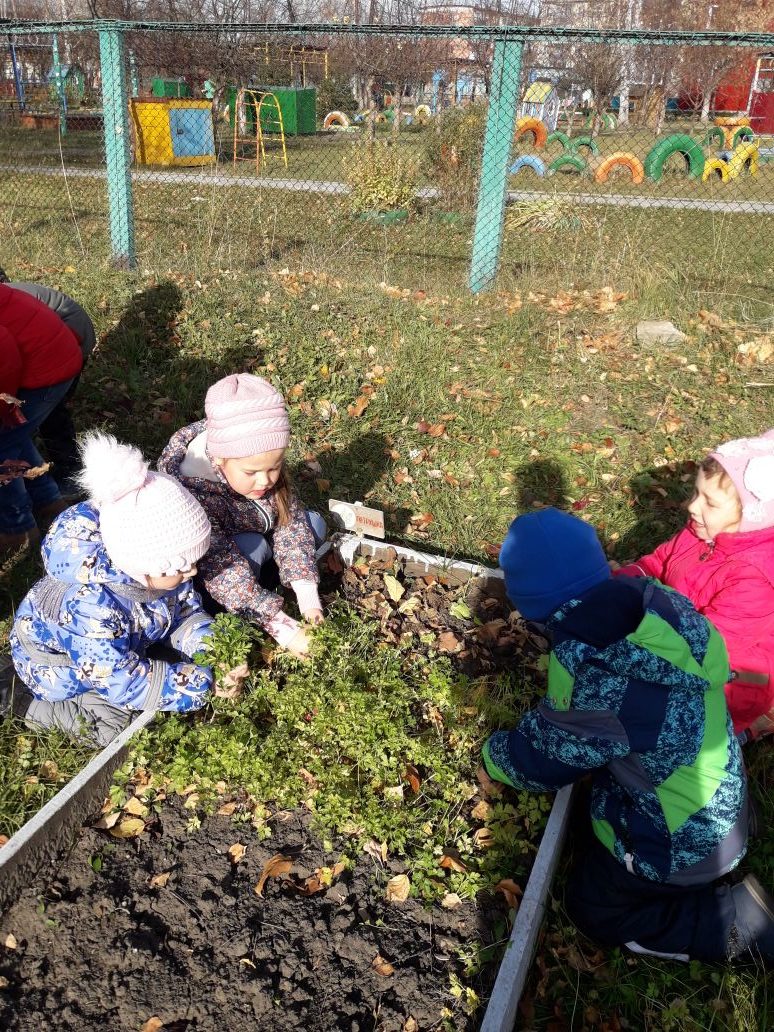 В огороде много гряд:Тут и репа, и салат,Тут и свекла, и горох.А картофель разве плох?Наш зеленый огородНас прокормит круглый год
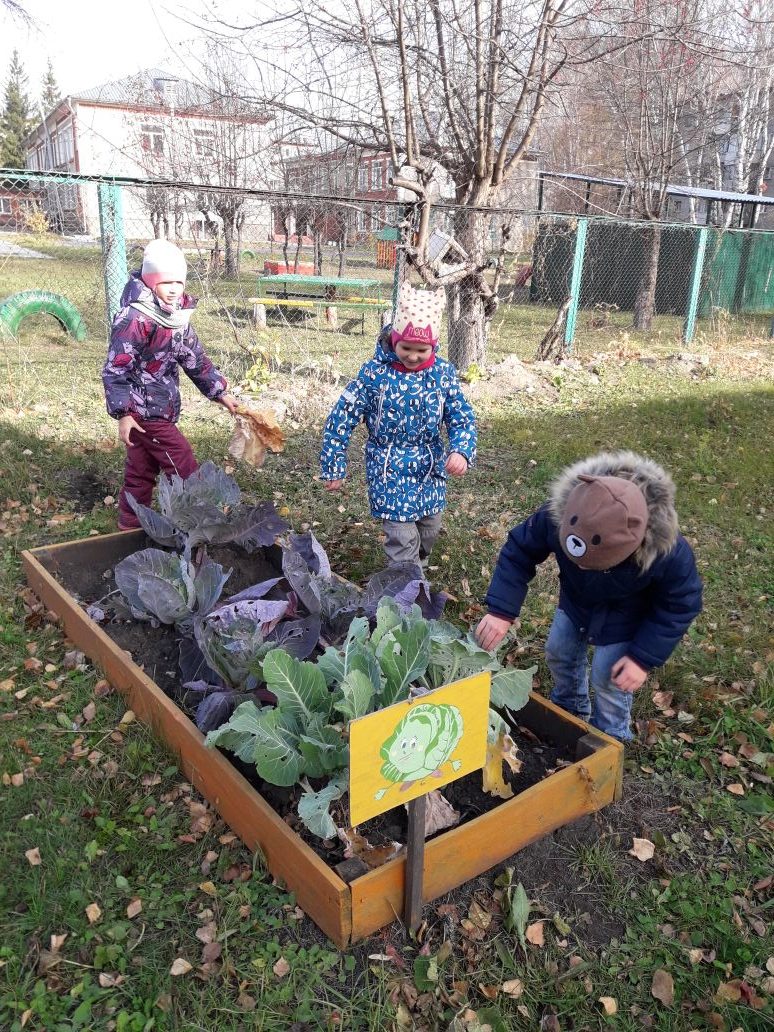 Вырос славный урожайВ нашем огороде!
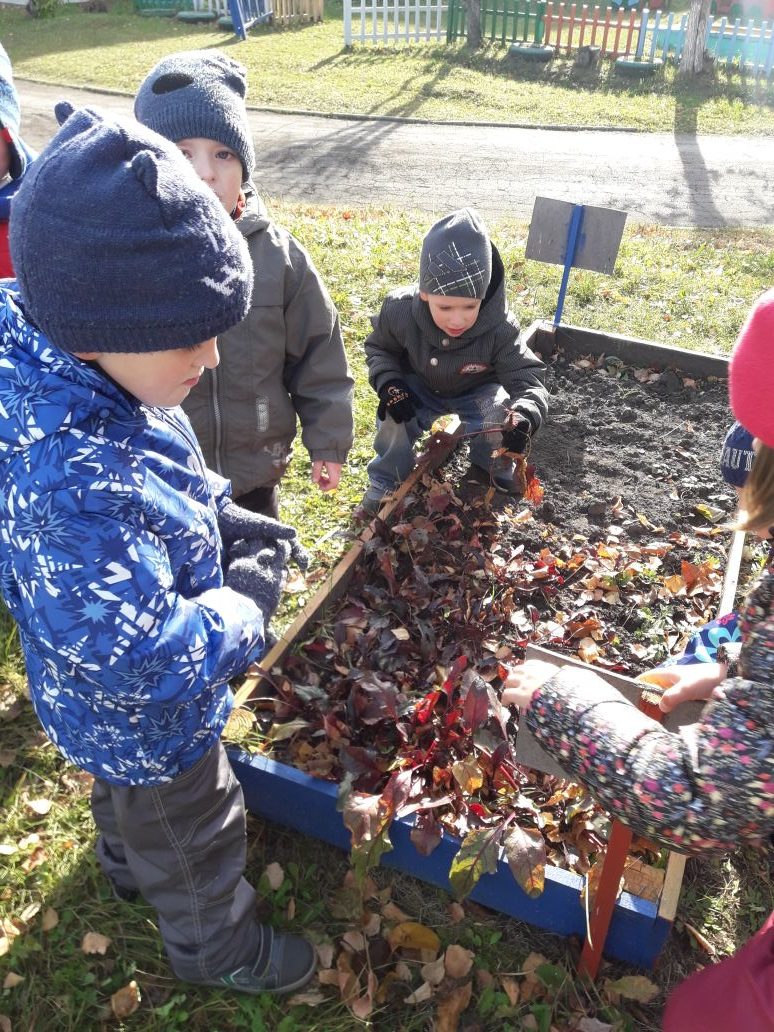 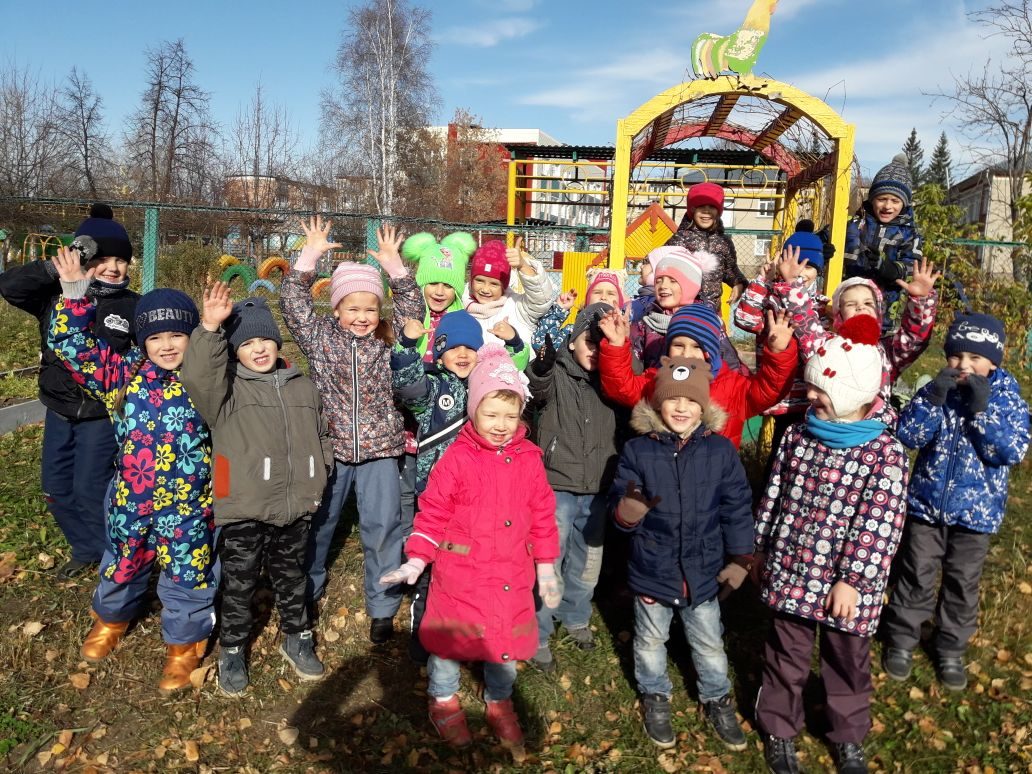 СПАСИБО ЗА ВНИМАНИЕ